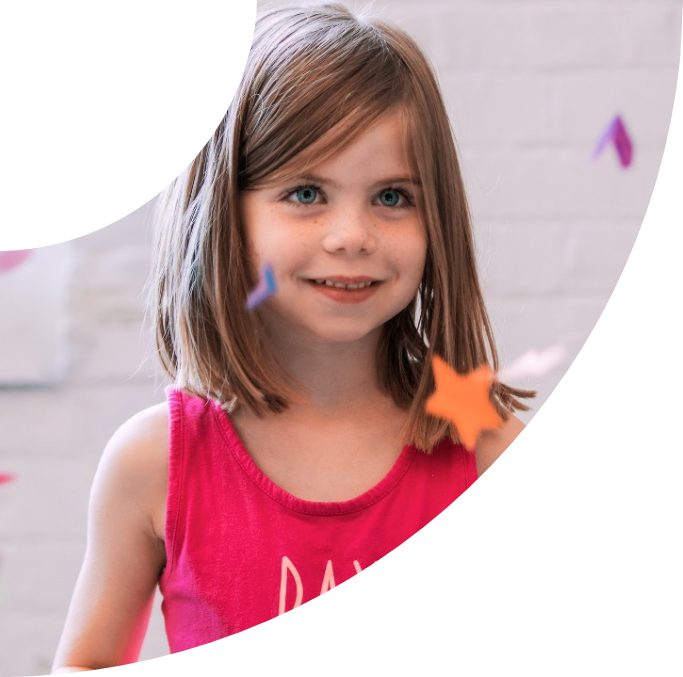 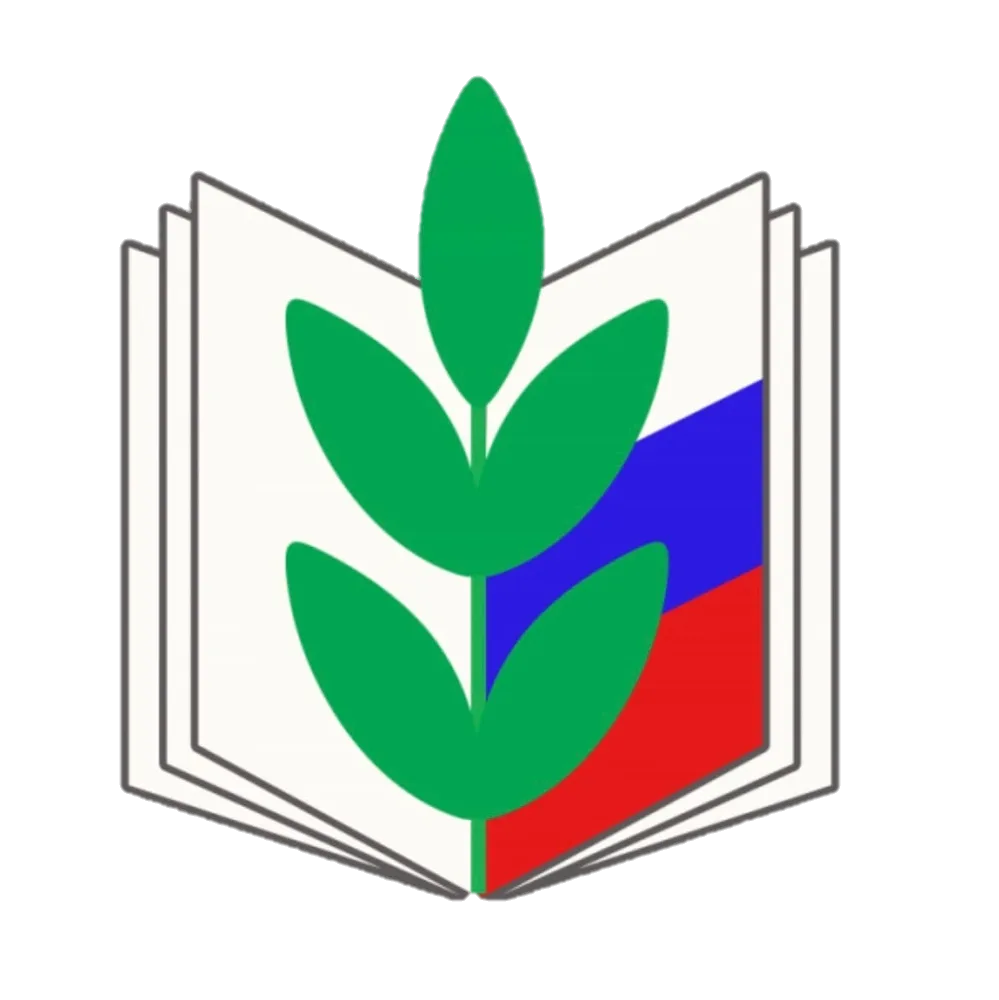 Кондинская районная организация Общероссийского Профсоюза работников народного образования
Инновационный
 социальный проект «Рюкзак ДОБРА»
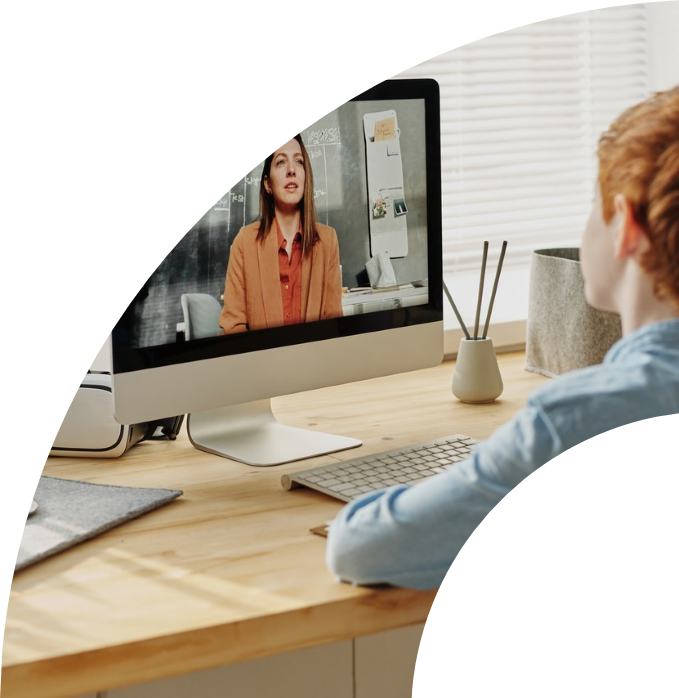 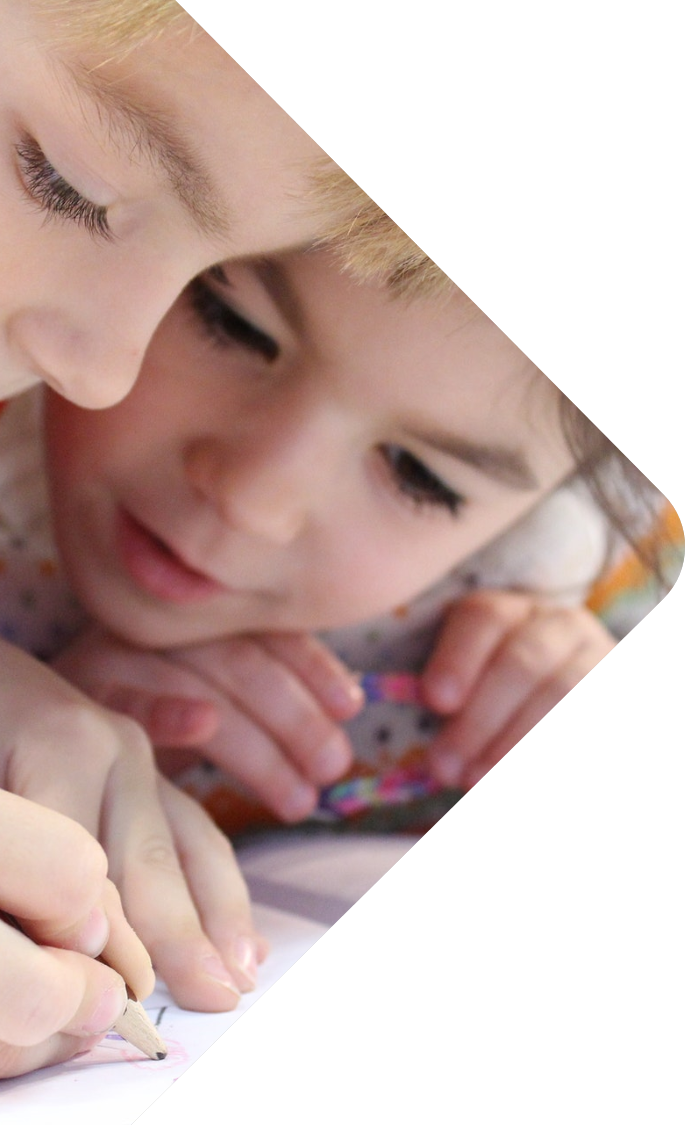 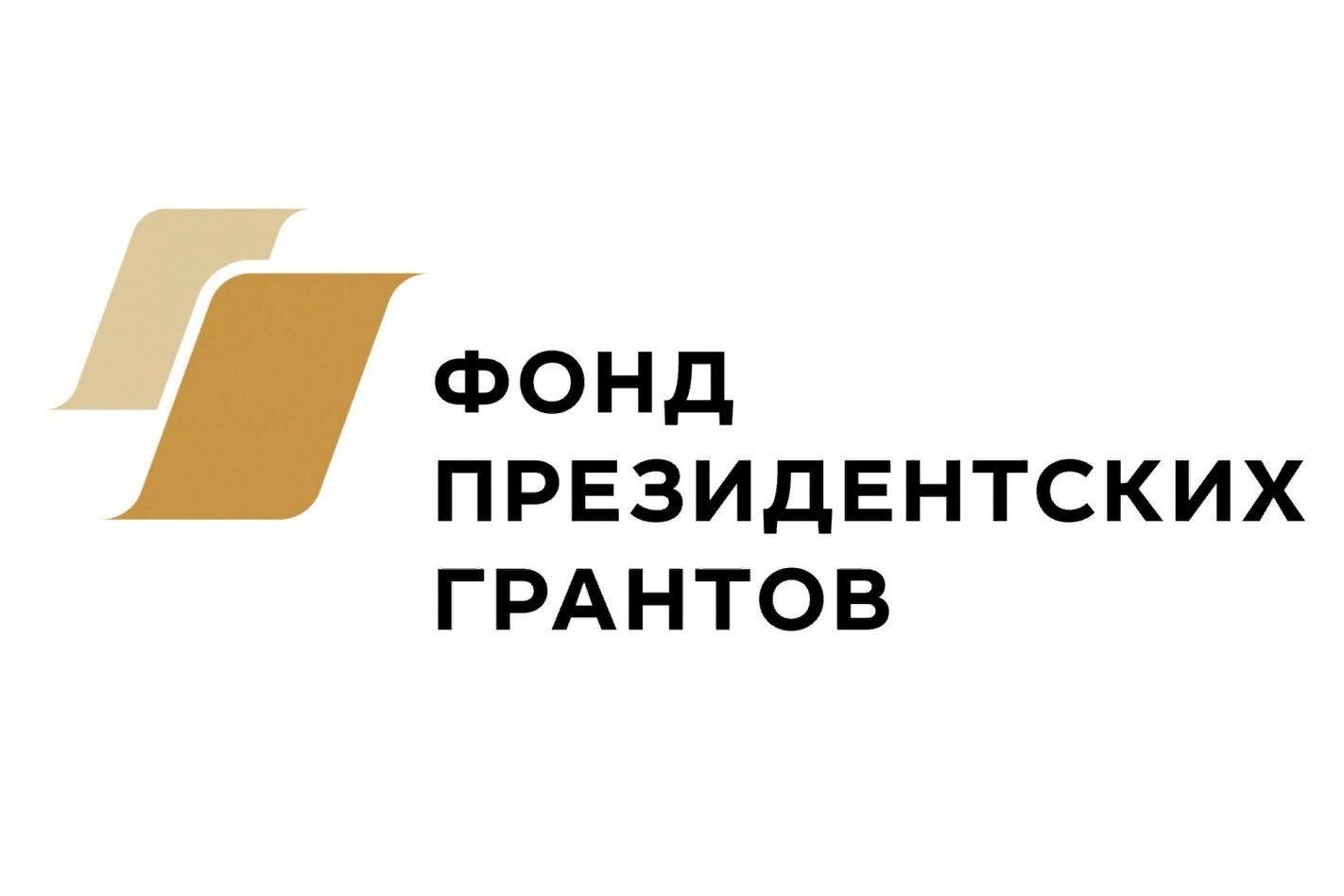 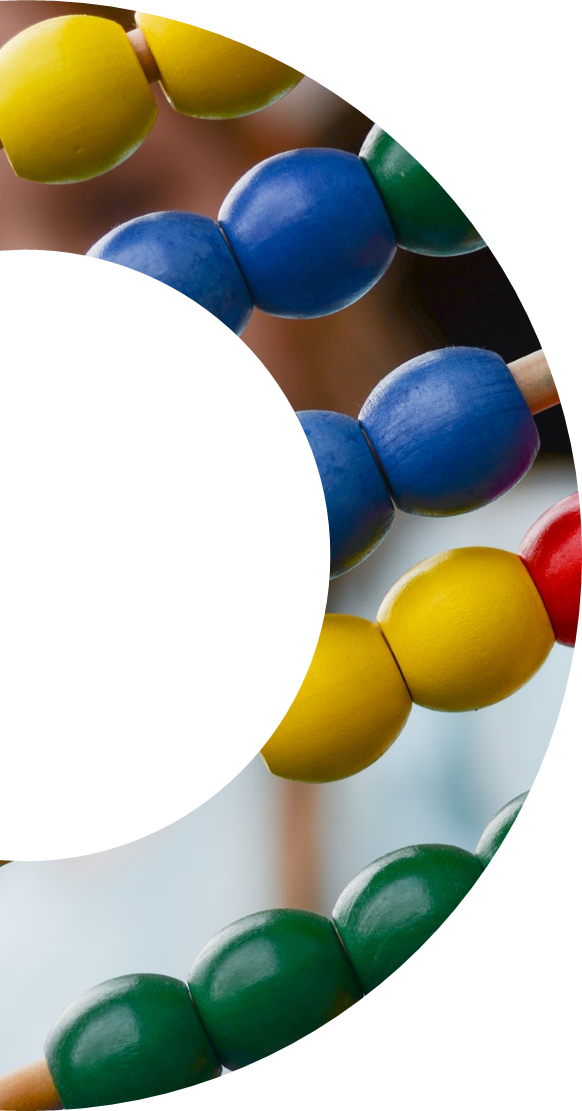 «Рюкзак ДОБРА»
Основная идея проекта заключается в предоставлении квалифицированной психолого-педагогической помощи родителям в выявлении и решении проблем развития ребёнка, консультировании по широкому кругу проблем детского развития и семейного воспитания.
Инновационный социальный проект "Рюкзак Добра" - это:
- подготовка родителей (законных представителей) и будущих первоклассников к обучению в школе;
- повышение психологической и педагогической компетентности родителей в области воспитания, обучения, развития и взаимодействия с детьми;
- повышение эффективности семейной социализации дошкольников через центр игровой поддержки ребенка;
- оказание методической и консультативной помощи педагогическому сообществу образовательных учреждений г.Макеевка;
- оказание социальной и гуманитарной помощи подшефных образовательных организаций г.Макеевка.
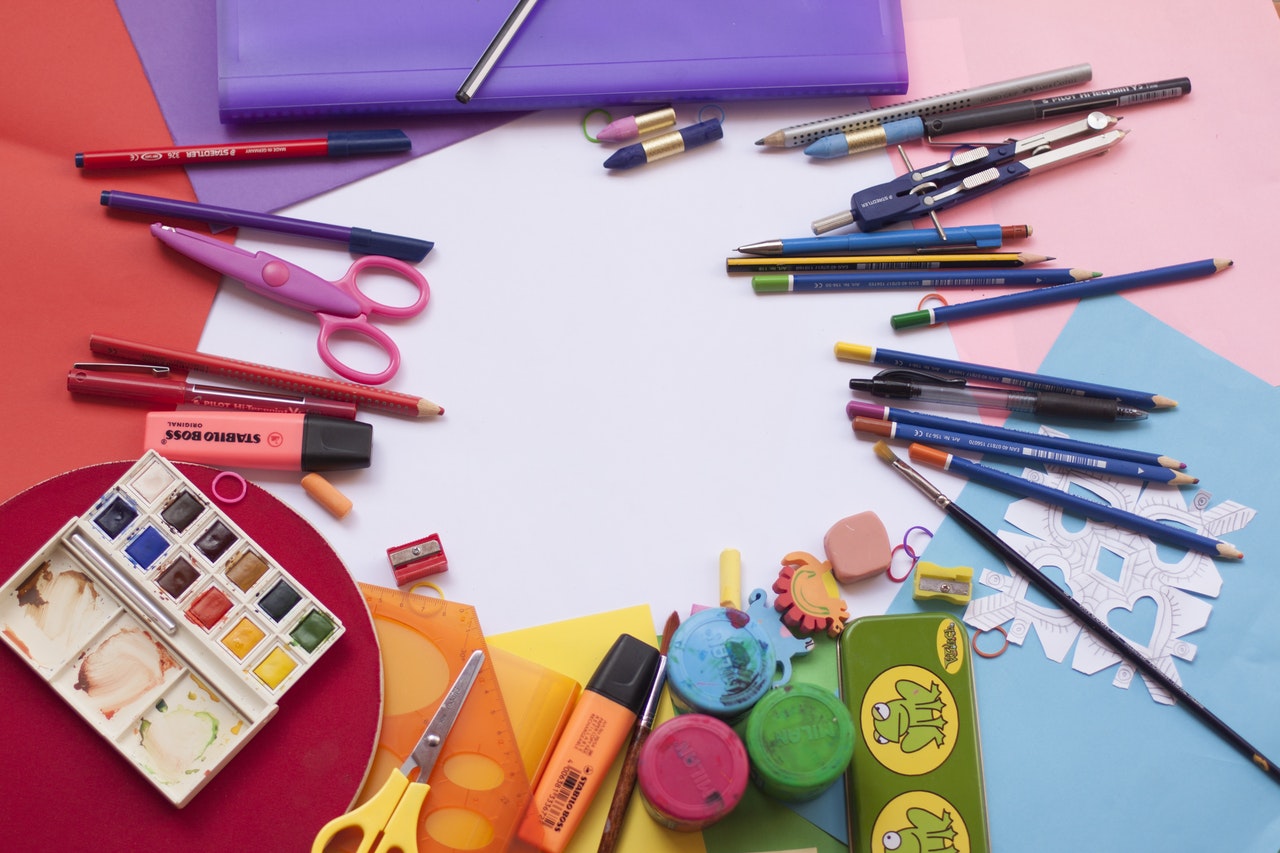 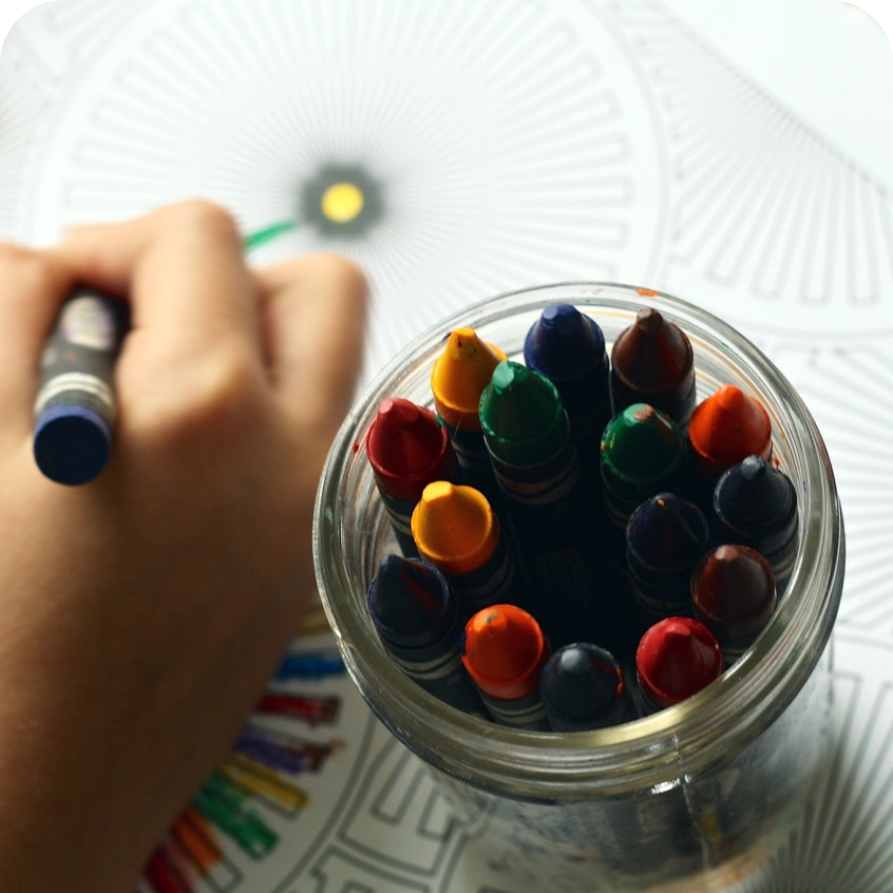 Цель - обеспечение психолого-педагогической, консультативной поддержки участникам образовательного процесса, создание информационного и воспитательного пространства образовательного учреждения и семьи
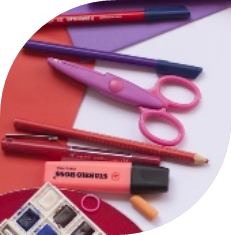 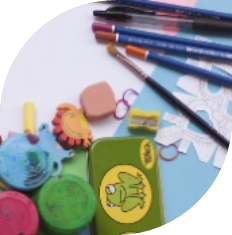 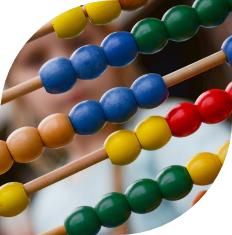 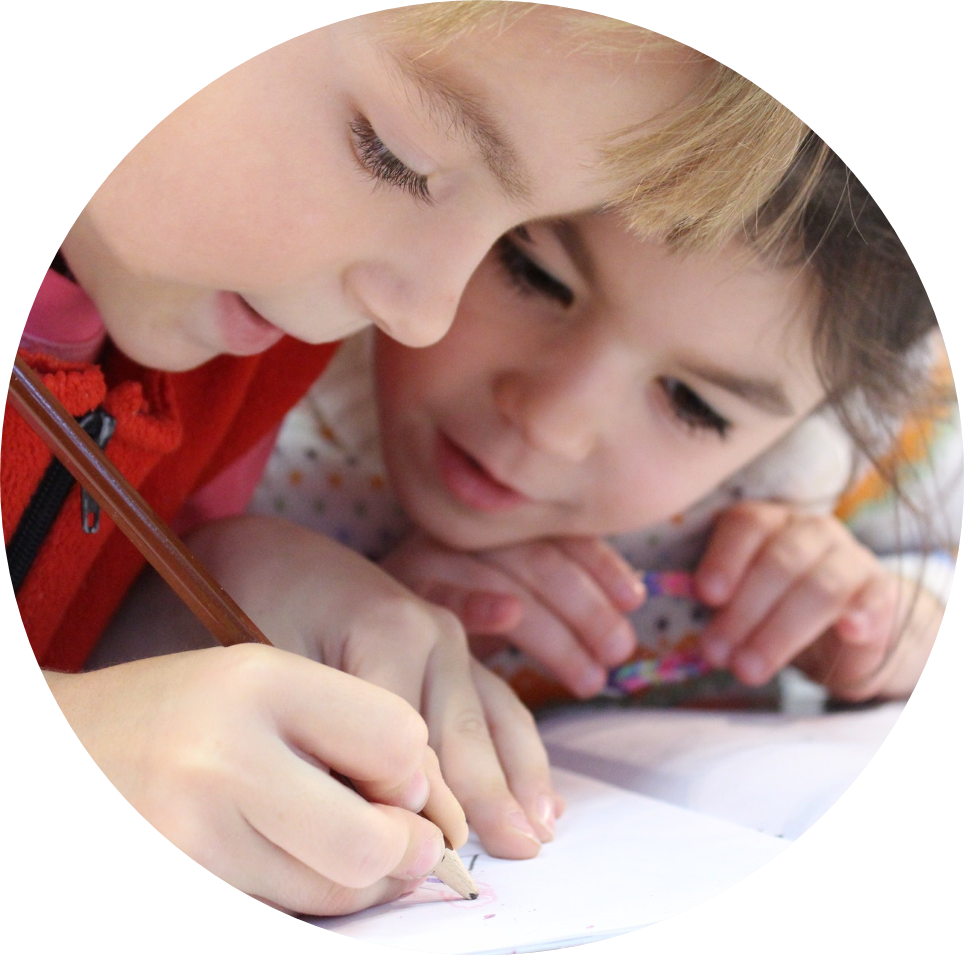 Целевая аудитория
Дети дошкольного возраста от 0 до 7 лет, в том числе дети с ограниченными возможностями здоровья и дети-инвалиды, дети не имеющие возможность посещать дошкольную образовательную организацию

Дети в возрасте от 8 до 10 лет, в том числе дети с ограниченными возможностями здоровья и дети-инвалиды, дети не имеющие возможность посещать образовательную организацию

Педагогические работники образовательных учреждений г.Макеевка

Родители (законные представители) детей г.Макеевка
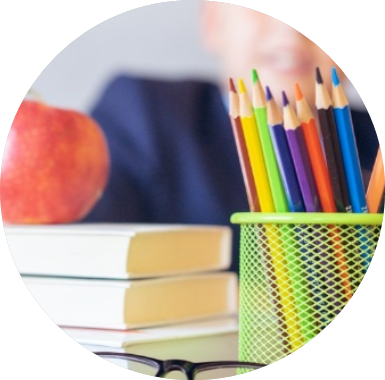 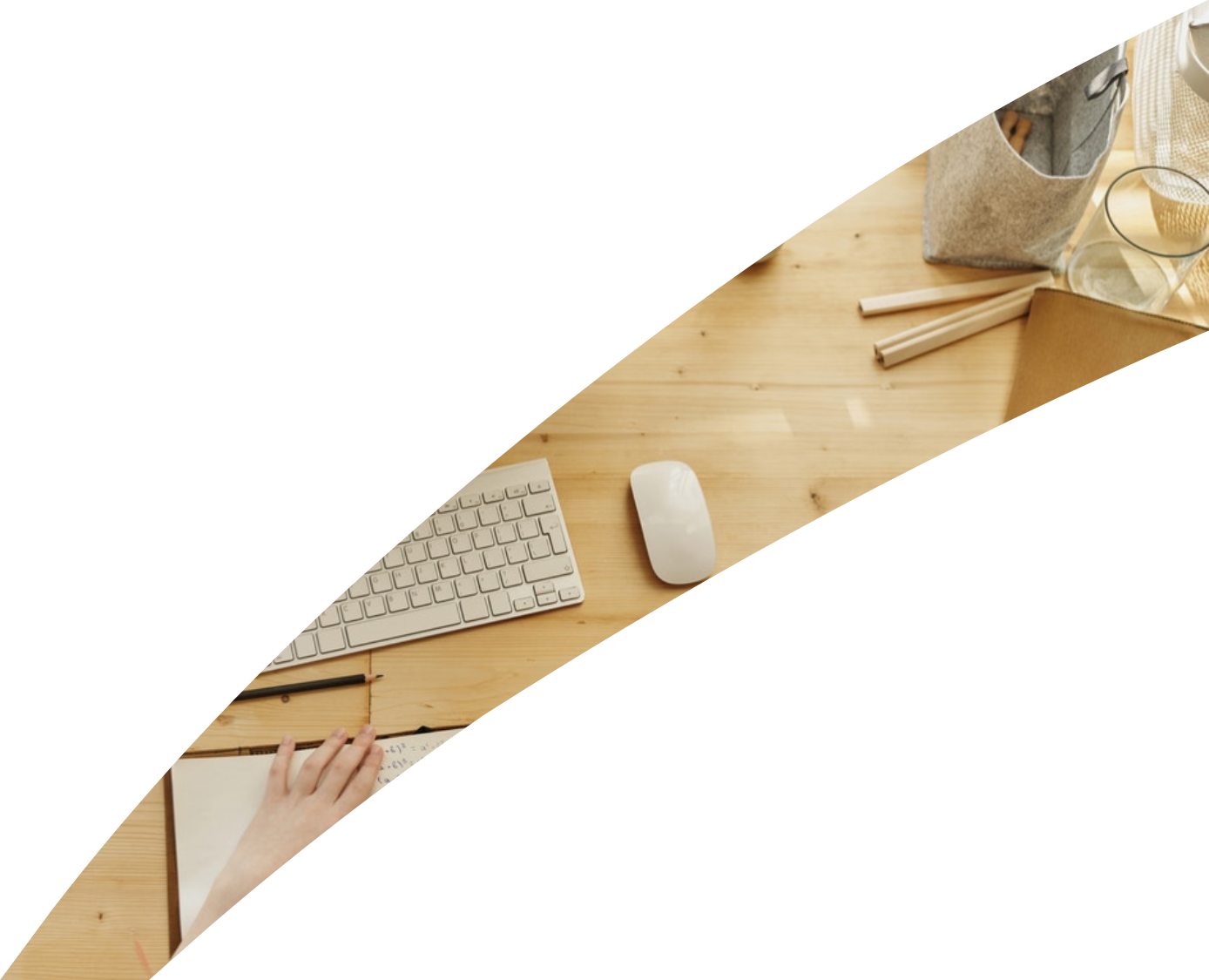 Дорожная карта по реализации инновационного социального проекта «Рюкзак ДОБРА»
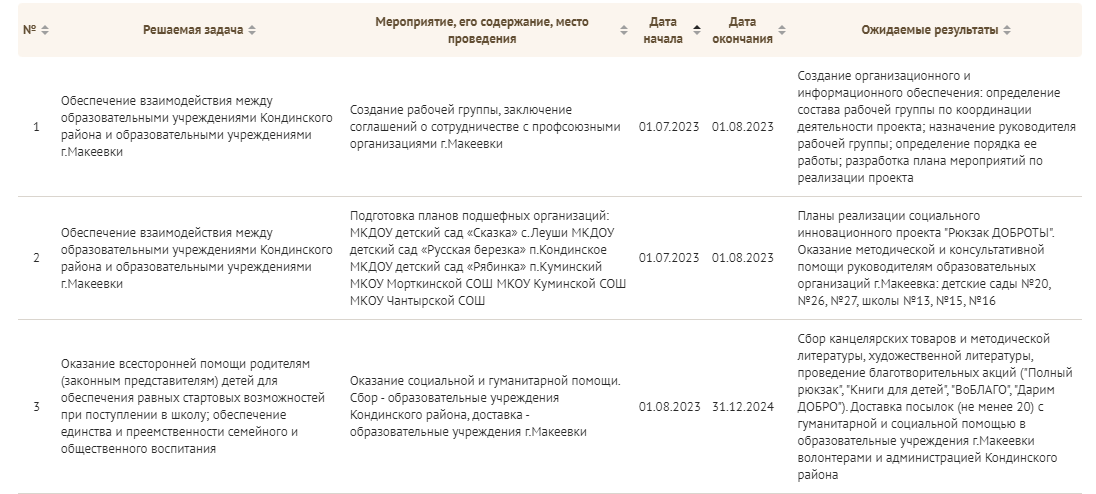 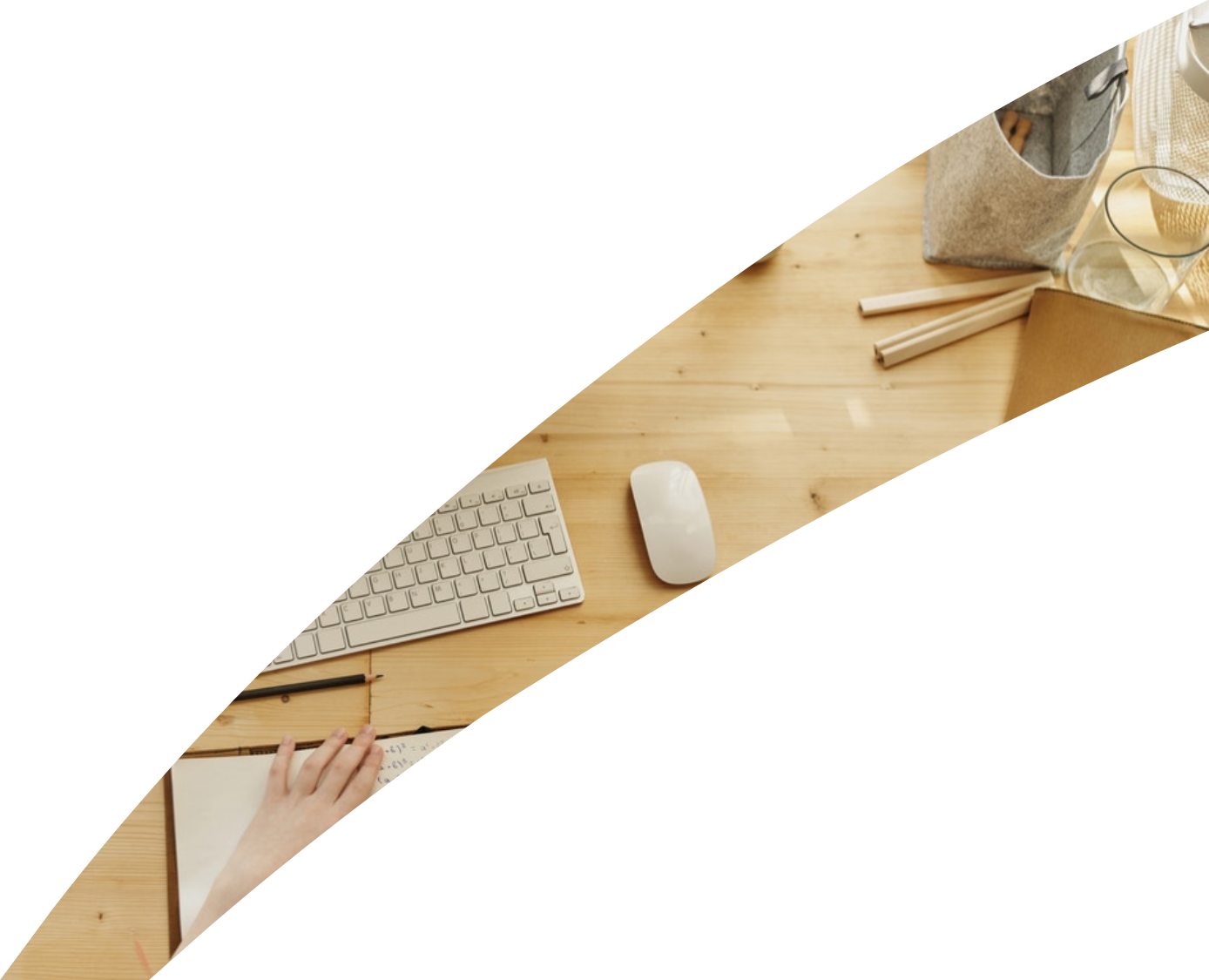 Дорожная карта по реализации инновационного социального проекта «Рюкзак ДОБРА»
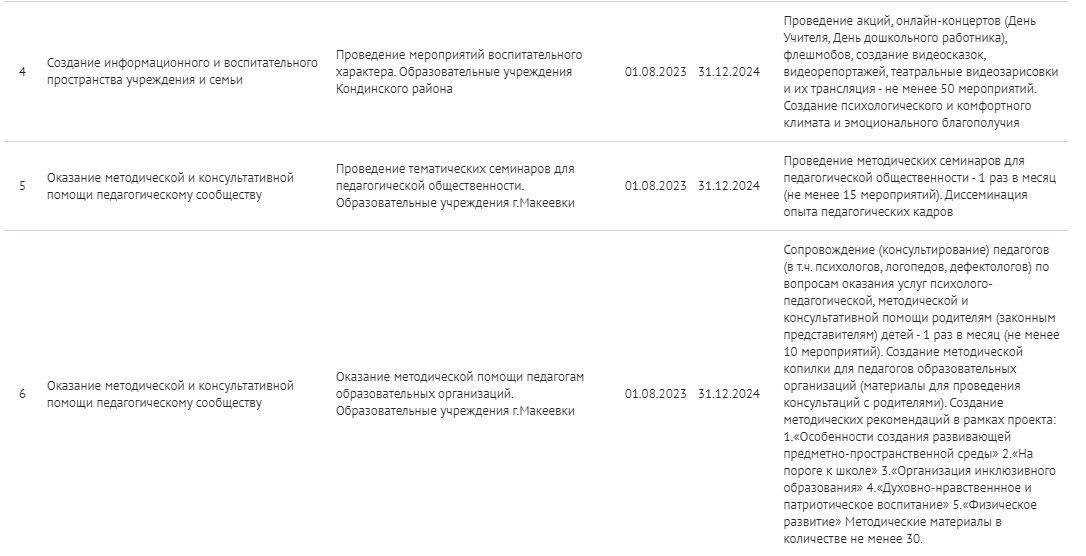 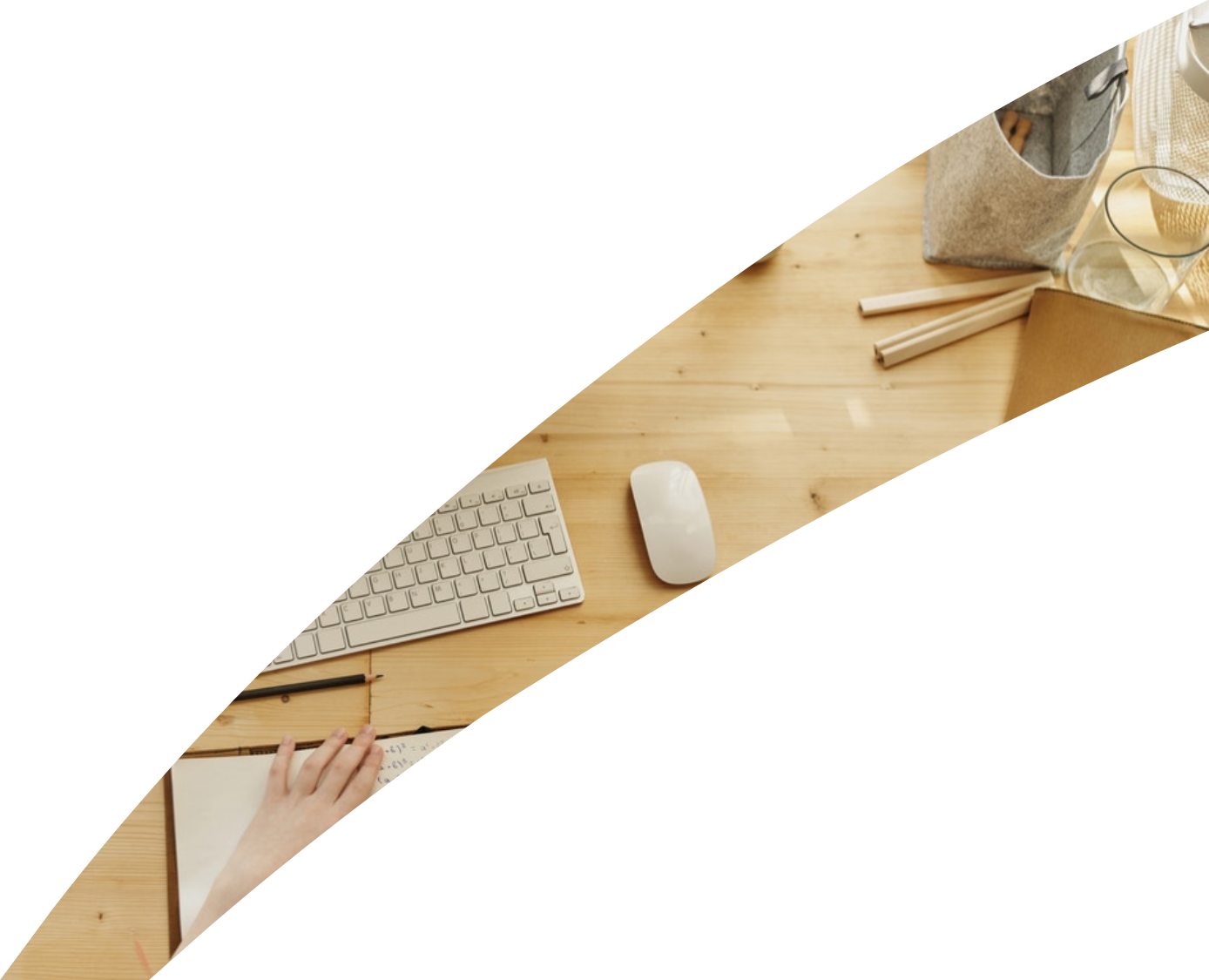 Дорожная карта по реализации инновационного социального проекта «Рюкзак ДОБРА»
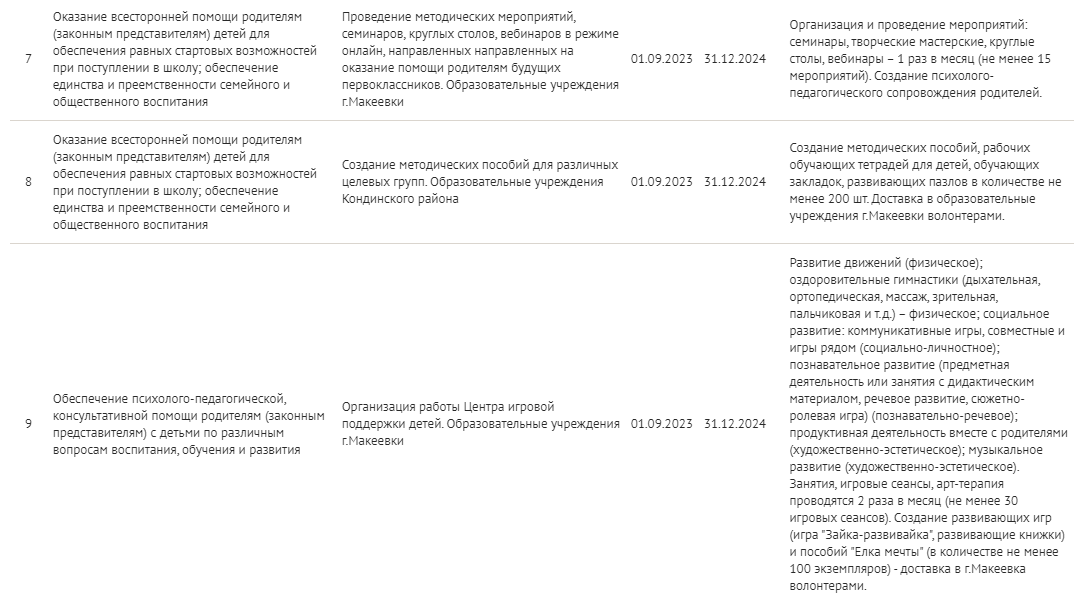 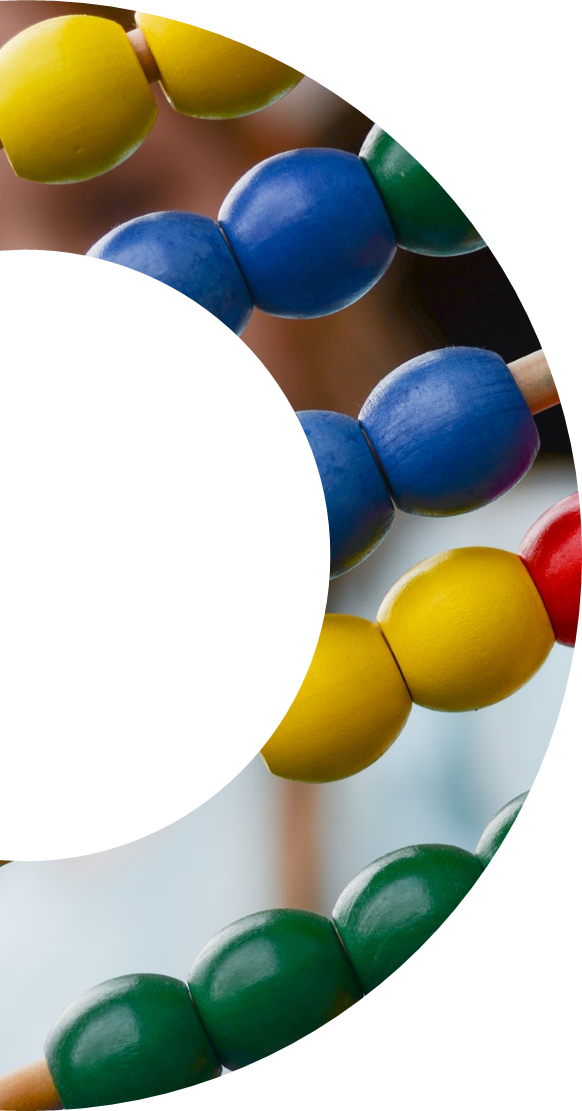 «Рюкзак ДОБРА»
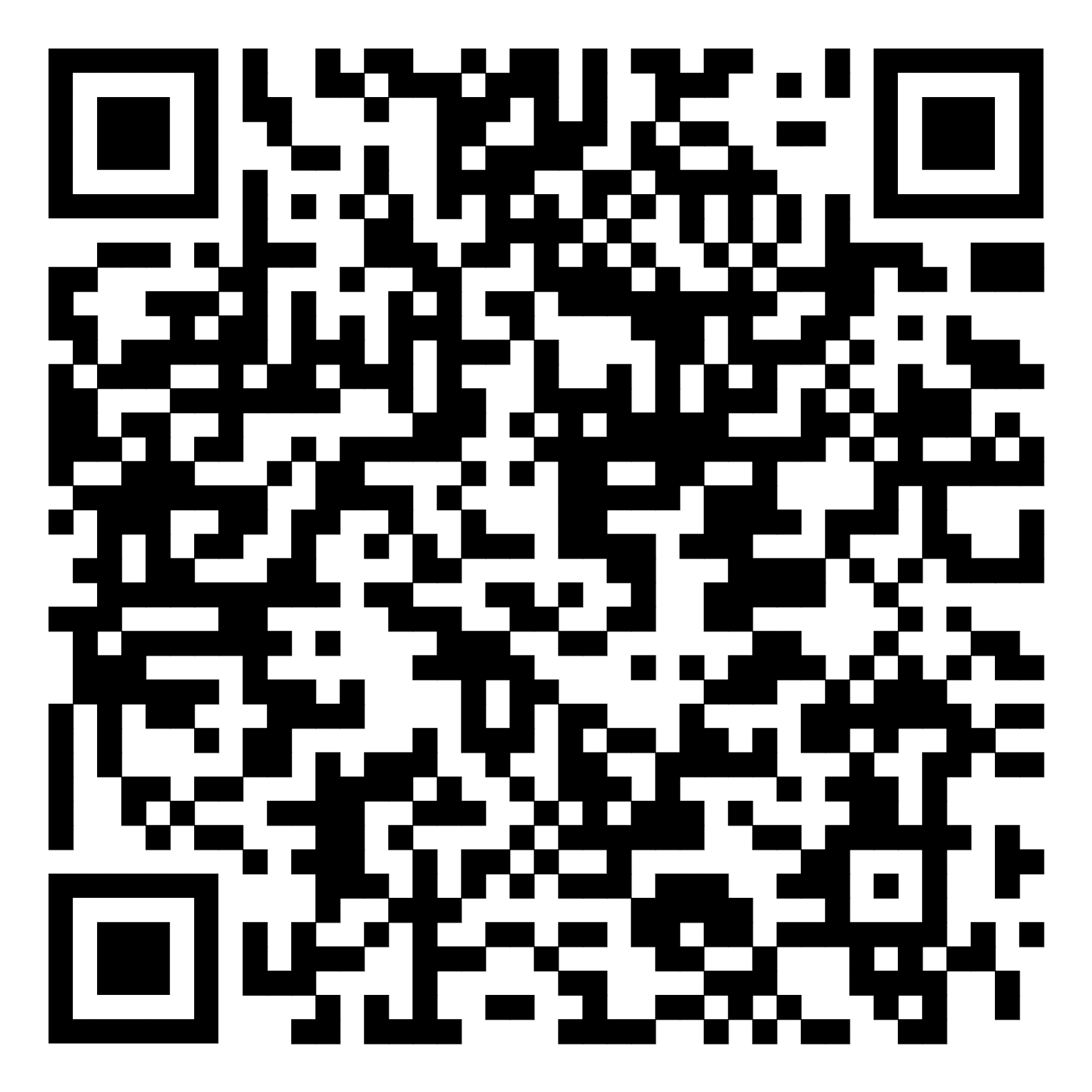 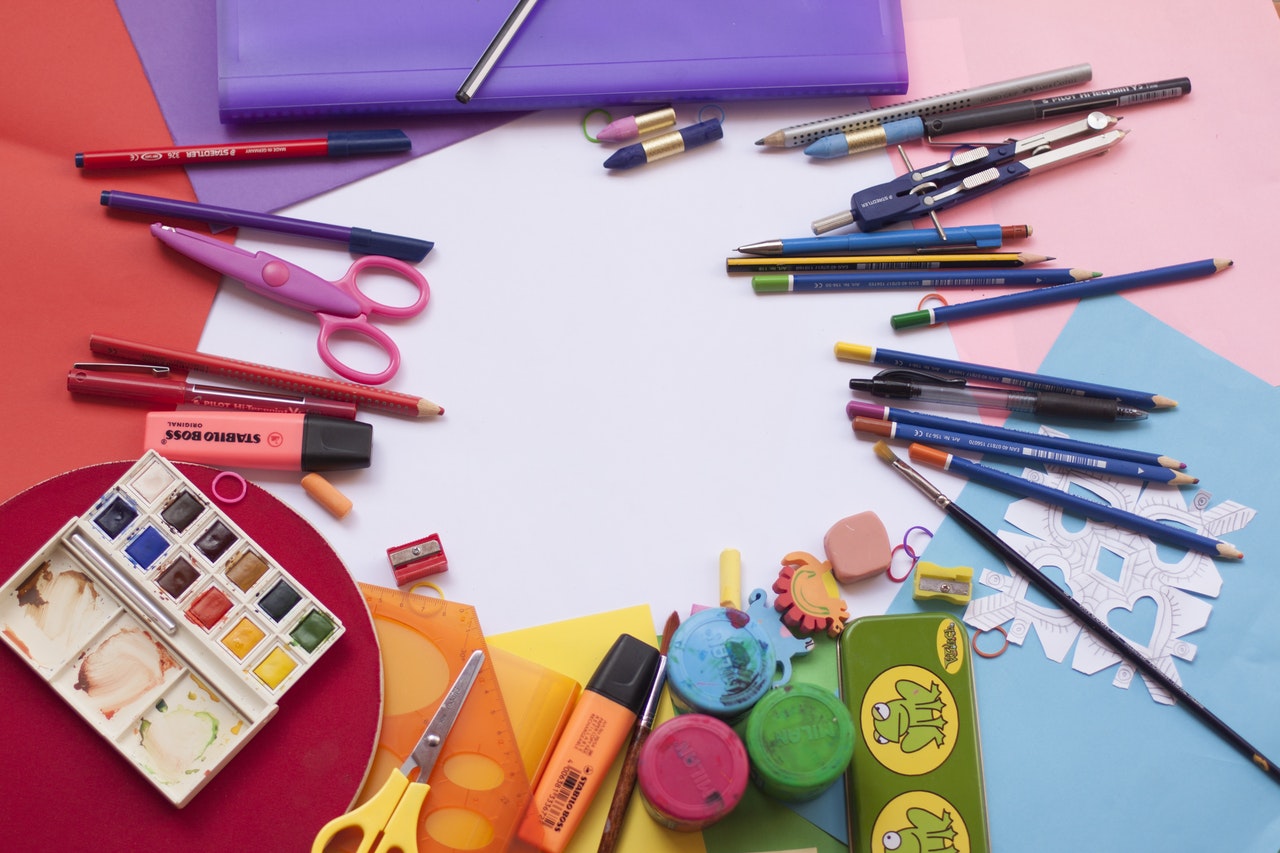